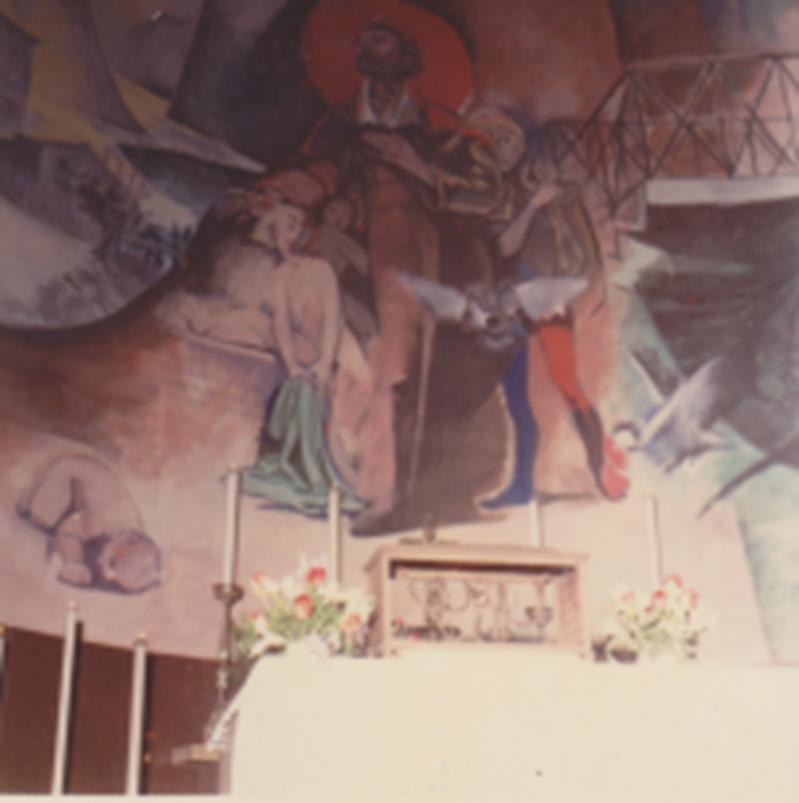 Catene della prigionia di San Girolamo ad Altobello4-6 febbrario  1987, a conclusione del 5.o Centenario della nascita di San Girolamo